B
A
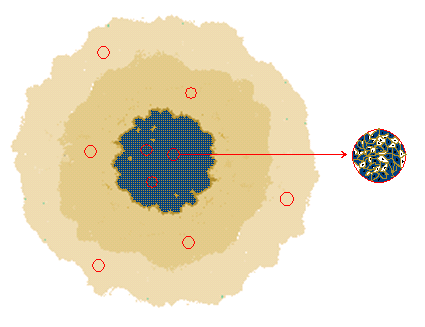 p
center of 
symmetry
d
n
n
d
n
n
p
d
p
proliferating
dormant
necrotic
imaging
sensing
C
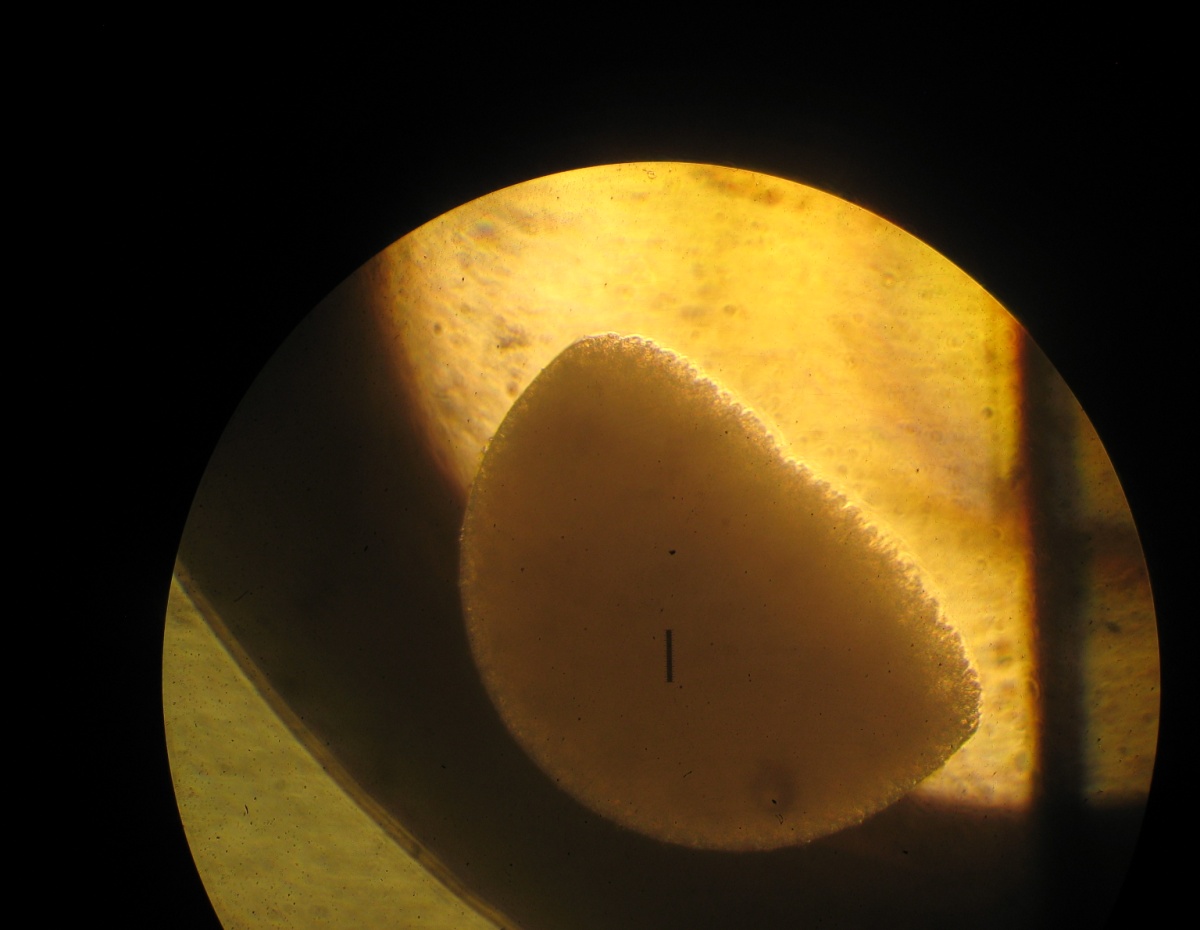 500 mm